Foundations of Biblical Prophecy
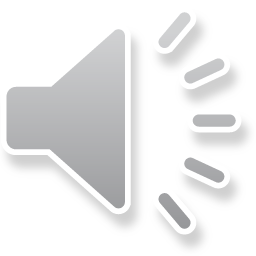 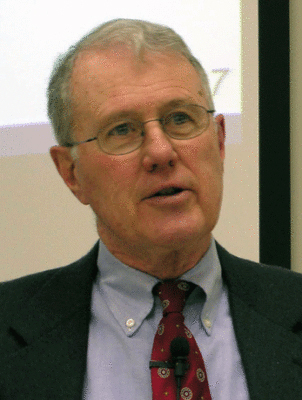 Lecture 3  Companies of Prophets
Dr. Robert Vannoy
ReNarrated by Ted Hildebrandt© 2023  Robert Vannoy & Ted Hildebrandt
Foundations of Biblical Prophecy
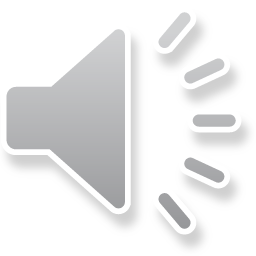 F. 2.   Companies of prophets called “Sons of the Prophets”
a. “Son” as a member of a group
1. Example:  Neh. 12:28
2. Example:  Ps. 18:44
3. Example:  Ps. 72:4 
4. Example 2 Chr. 25:13
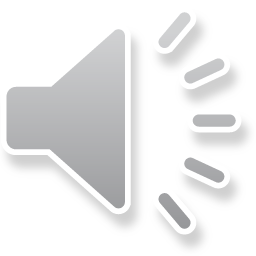 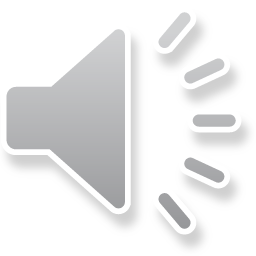 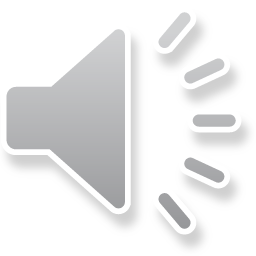 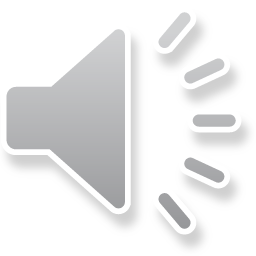 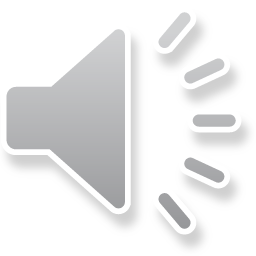 Foundations of Biblical Prophecy
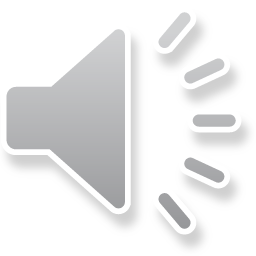 F. 3.  The Term or Expression “School of the Prophets”
a. Not support for a “school” 
b. Samuel as a leader – 1 Sam 19
c. Elisha as a leader – 2 Kings 4
d. Not an ancient seminary-like training program
e. Place of the companies of the Prophets
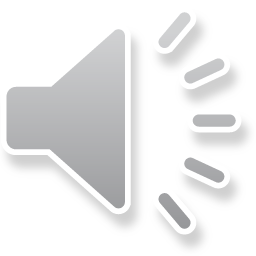 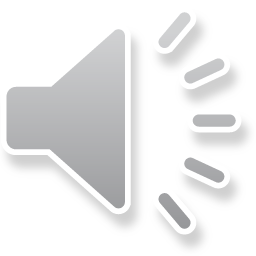 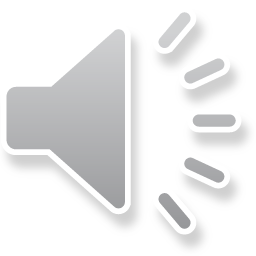 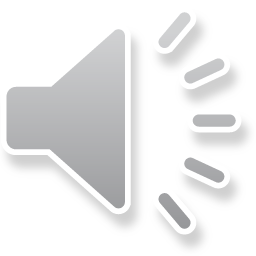 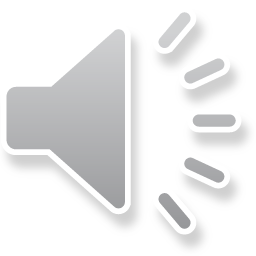 Foundations of Biblical Prophecy
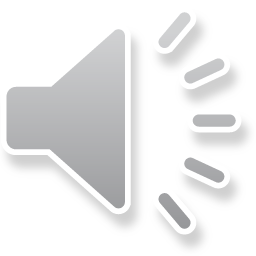 F. 4. Companies of the Prophets Apparently Lived in their Own              Communities
Housing and Eating - 2 Kings 6
F. 5.  The Degeneration of the Prophetic Function within the             companies
a. Elisha – 2 Kings 4
b. Royal Court Prophets – 1 Kings 22
F. 6. The Canonical Prophets are Distinguished from These             Companies – Amos 7 Discussion
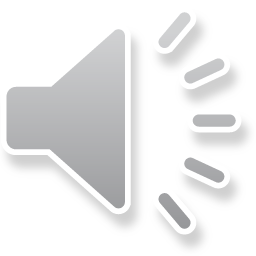 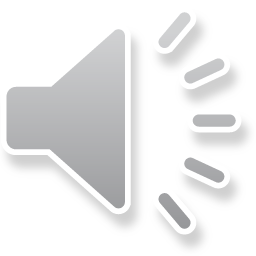 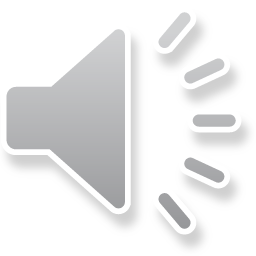 Foundations of Biblical Prophecy
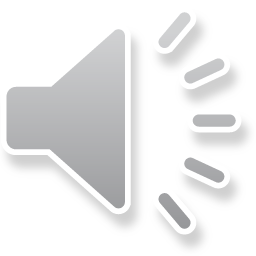 G.  The Canonical Prophets were Writing Prophets
1. Writing Prophets
2. “Canonical Prophets”
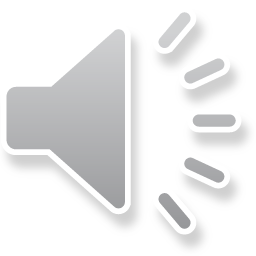 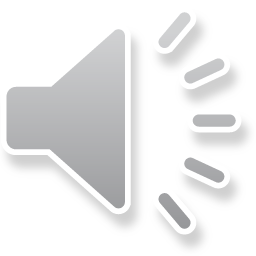 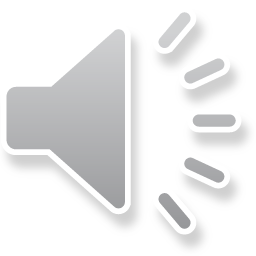 Foundations of Biblical Prophecy
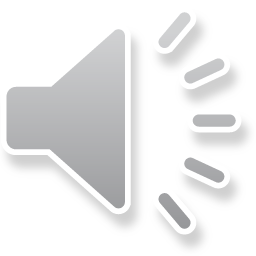 II. The Prophetic Nomenclature
A.	Man of God
B. 	Servant of the LORD
C.	The Messenger of the LORD
D. 	Nabi [Prophet]
1. 	Etymology of Nabi [prophet]
2.  	Usage of Nabi [prophet] 
Video based on audio from Dr. Vannoy’s class at Biblical Theological Seminary. It was renarrated because the original audio was scratchy and turned into video by Ted Hildebrandt for Biblicalelearning.org.
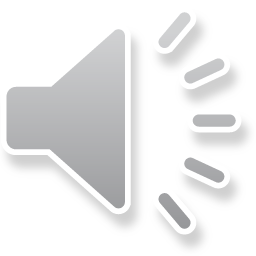 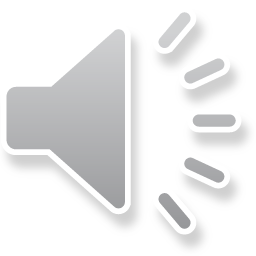 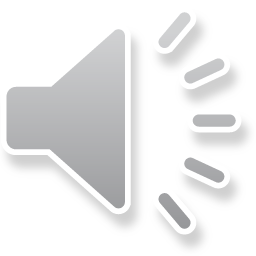 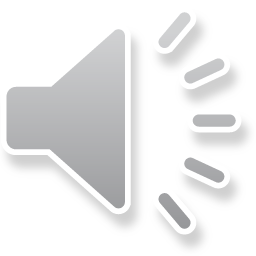 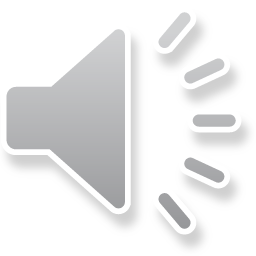 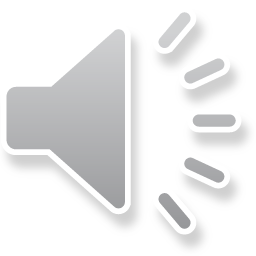